CSE 351 Section 10The END…Almost3/7/12
Agenda
Virtual Memory
Final Review
Assembly
Calling Conventions
Malloc/Free
Caching
Questions, Evaluations
Virtual Memory
Used for 3 things
Efficient use of main memory (RAM)
Use RAM as cache for parts of virtual address space
Some non-cache parts stored to disk
Some (unallocated) non-cached parts stored nowhere
Keep only active areas of virtual address space in memory
Transfer data back and forth as needed
Memory management
Each process gets the same full, private linear address space
Memory protection
Isolates address spaces
One process can’t interfere with another’s memory since they operate in different address spaces
User process cannot access privileged information
Different sections of address spaces have different permissions
Address Spaces
Virtual address space: Set of N = 2n virtual addresses		{0, 1, 2, 3, …, N-1}

Physical address space: Set of M = 2m physical addresses ( n >> m )		{0, 1, 2, 3, …, M-1}

Every byte in main memory: one physical address, one (or more) virtual addresses
4
VM as a Tool for Caching
Virtual memory: array of N = 2n contiguous bytes
think of the array (allocated part) as being stored on disk
Physical main memory (DRAM) = cache for allocated virtual memory
Blocks are called pages; size = 2p
Disk
Virtual memory
Physical memory
0
VP 0
Unallocated
0
PP 0
VP 1
Cached
Empty
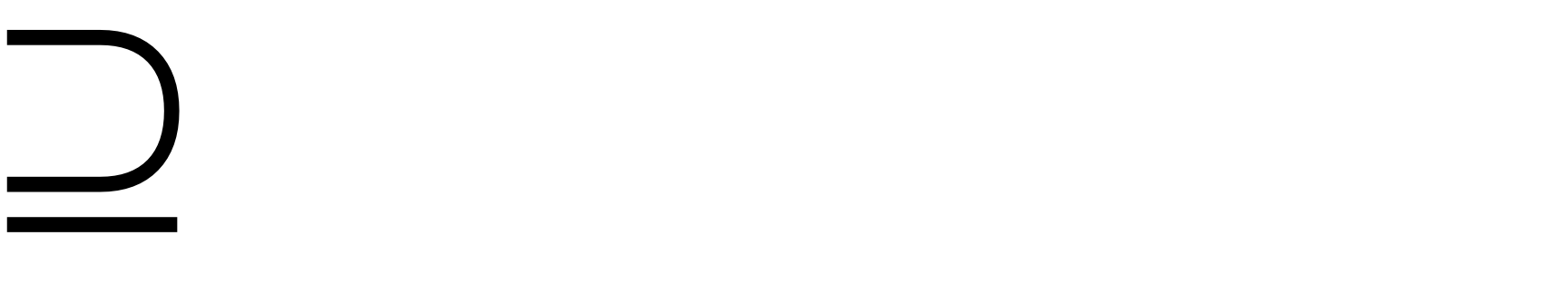 PP 1
Uncached
Unallocated
Empty
Cached
Uncached
Empty
PP 2m-p-1
Cached
2m-1
VP 2n-p-1
Uncached
2n-1
Virtual pages (VP's) 
stored on disk
Physical pages (PP's) 
cached in DRAM
5
Virtual Memory
Virtual memory
mapping
Process 1
Physical memory
Virtual memory
Process n
Each process gets its own private memory space
6
Address Translation: Page Tables
A page table is an array of page table entries (PTEs) that maps virtual pages to physical pages. Here: 8 VPs
Physical memory
(DRAM)
Physical page
number or 
disk address
PP 0
VP 1
Valid
VP 2
PTE 0
0
null
VP 7
1
PP 3
VP 4
1
0
1
Virtual memory (disk)
0
null
0
PTE 7
1
VP 1
Memory resident
page table
(DRAM)
VP 2
VP 3
VP 4
VP 6
VP 7
7
VM as a Tool for Memory Management
Memory allocation
Each virtual page can be mapped to any physical page
A virtual page can be stored in different physical pages at different times
Sharing code and data among processes
Map virtual pages to the same physical page (here: PP 6)
Address 
translation
0
0
Physical 
Address 
Space (DRAM)
Virtual Address Space for Process 1:
VP 1
VP 2
PP 2
...
N-1
(e.g., read-only 
library code)
PP 6
0
Virtual Address Space for Process 2:
PP 8
VP 1
VP 2
...
...
M-1
N-1
8
VM as a Tool for Memory Protection
Extend PTEs with permission bits
Page fault handler checks these before remapping
If violated, send process SIGSEGV signal (segmentation fault)
SUP bit indicates whether processes must be running in kernel (supervisor) mode to access it
Physical 
Address Space
SUP
READ
WRITE
Address
Process i:
VP 0:
No
Yes
No
PP 6
VP 1:
No
Yes
Yes
PP 4
PP 2
VP 2:
Yes
Yes
Yes
PP 2
•
•
•
PP 4
PP 6
SUP
READ
WRITE
Address
Process j:
PP 8
No
Yes
No
PP 9
VP 0:
PP 9
Yes
Yes
Yes
PP 6
VP 1:
PP 11
No
Yes
Yes
PP 11
VP 2:
9
Final Review
Assembly – Things to Remember
.text always goes before your code
.globl <label> when you want your function to be used by other modules (i.e. public)
pushq %rbp and movq %rsp,%rbp when entering a function
popq %rbp and ret at the end of your function
Size suffixes must be used when the length can not be implicitly determined
To be safe, always use them!  (e.g. movq, cmpb, etc.)
If you need to allocate stack space to store data, the space must be a multiple of 16.
E.g. sub $32, %rsp at the start, then add $32, %rsp at the end of the function
Register names used must match size suffix of instruction
E.g. To use the lower byte stored in rax with cmpb, you must use %al, not %rax.
Dereferencing
cmpb (%rdi),%sil
Compares 1 byte in memory stored at the address in rdi with the lower byte in the rsi register
Assembly – More Things
Read only data – data that will not change
		.section .rodata
	mystring:
		.string “Hello world”
Access the pointer to the start of the string using $mystring
Labels really act like pointers to instructions or data
jmp loop is really saying the next instruction lives at the address where the loop label points to
Data segment
.data
my_array: .zero 512
Allocates 512 bytes for my_array and initializes to zero
x86-64 Calling Conventions
First six arguments passed in registers
rdi, rsi, rdx, rcx, r8, r9
Callee saved registers
rbx, rbp, r12, r13, r14, r15
Function being called must save the values in the registers before using them, and restore them before returning.
Caller saved registers
r10, r11
Calling function must save these registers if it wants to keep the values in them
Return value stored in rax
Malloc/Free
Use malloc when you want to want to dynamically allocate something
e.g. the size of a data structure is only known at runtime
Data allocated on the heap
p=(int*)malloc(n*sizeof(int));
Data allocated with malloc must be free’d when finished with it
free(p);
Caching
Exploits temporal and spatial locality
Temporal locality: recently referenced items likely to be referenced again in the near future
Spatial locality: items with nearby addresses tend to be referenced close together in time
Organized into lines and sets
Number of lines per set is the associativity
E.g. 2-way associative means 2 lines per set
Line consists of valid bit, tag, data block
Caching
E = 2e lines per set
Address of word:
t bits
s bits
b bits
set
index
block
offset
tag
data begins at this offset
v
tag
0
1
2
B-1
valid bit
B = 2b bytes data block per cache line (the data)
Suggestions(Not a comprehensive list!)
Review all lecture and section slides
Be able to write both assembly and C code to the level we’ve covered
Practice writing code at home. Pick some functionality (like perhaps atoi) and code it in both C and assembly.
All code you write on the final should be able to be compiled
Have a solid understanding of pointers
Have a solid understanding of how the stack works
Be able to convert a C function into assembly and vice versa
Understand data representation (2’s complement, endianness, signed/unsigned, floating point, etc.) 
Know the x64 calling conventions
Questions? Comments?Good luck on the final and thanks for a great quarter!